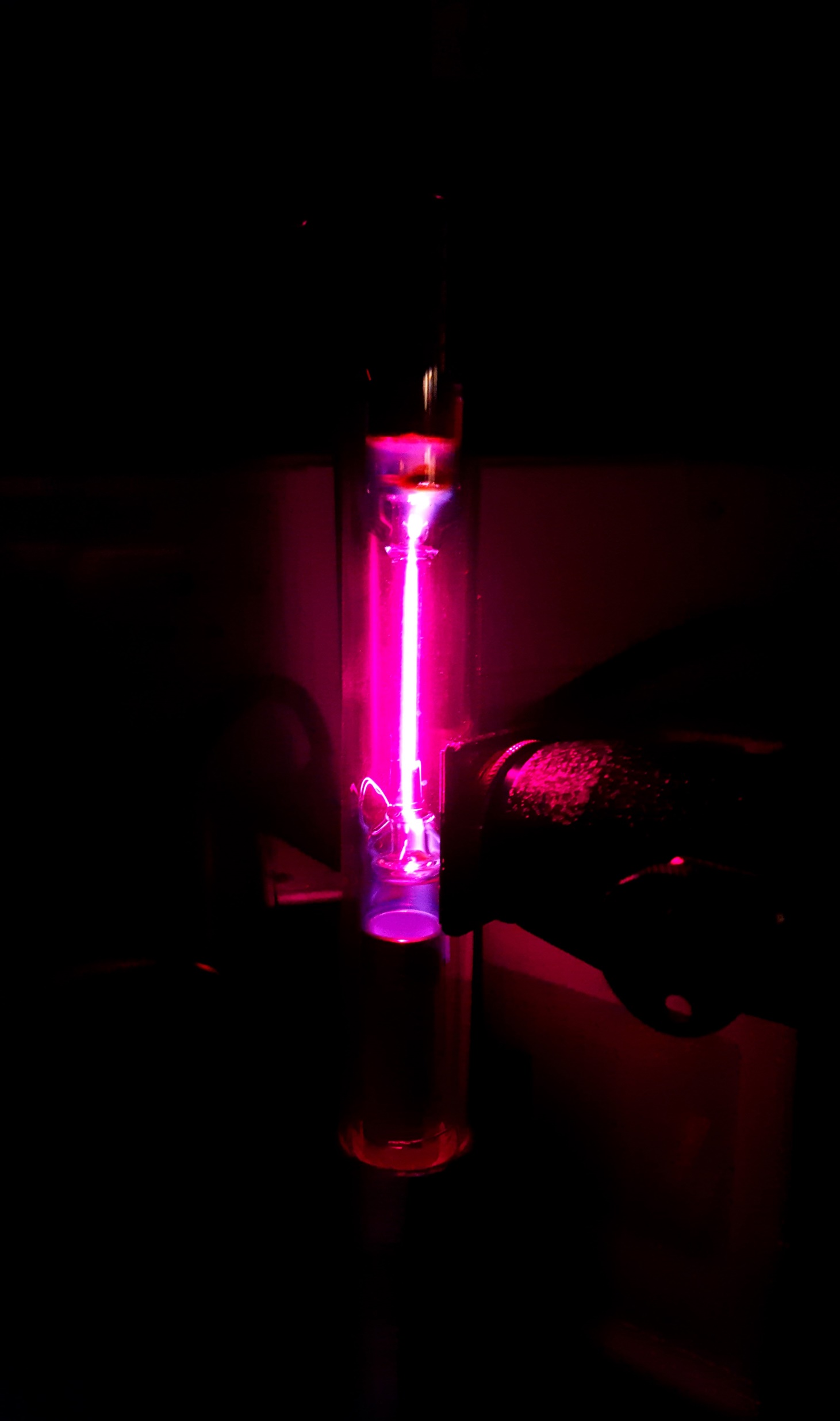 Hydrogen 101
[Speaker Notes: Photos:
Top – When electric current passes through a tube full of hydrogen, it emits a lovely pink-purple light.
Bottom – when the light from the lamp is viewed through a spectroscope, the bright red, blue, and purple bands of the emission spectrum are visible. Each element has its own characteristic emission spectrum.]
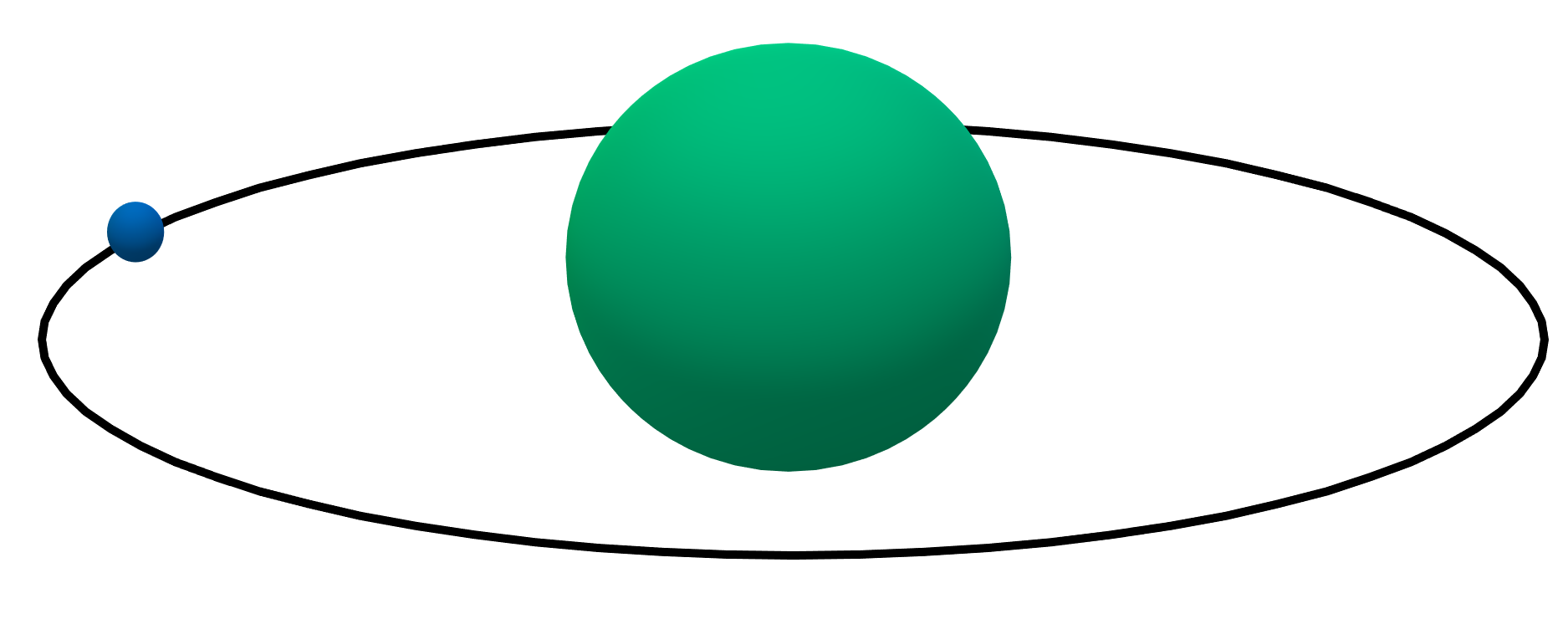 Properties of Hydrogen
Hydrogen Sources
Water
Methane
Ammonia
[Speaker Notes: Hydrogen is found all over Earth, in minerals as well as organic matter. Any substance with hydrogen could theoretically be a source of hydrogen, but water, methane, and ammonia are the most common because the hydrogen is relatively easily removed from the molecule.]
Methods of Hydrogen Production
Taste the Rainbow
[Speaker Notes: The use of the word “native” here does not indicate origin of birth or residency. It is how a pure element is referenced, as compared to ions or combined in compounds. For example, native copper is metallic copper while copper ore contains copper bonded in minerals with other elements.]
Steam Reforming
H
H
+
C
+
H
H
O
H
C
H
H
H
H
O
H
H
H
H
O
+
O
O
H
+
C
C
H
O
H
[Speaker Notes: Industry produces hydrogen by steam reforming, a process in which high-temperature steam separates hydrogen atoms from carbon atoms in methane (CH4).

High-temperature, high-pressure steam can also be reacted with renewable liquids, such as ethanol, to produce hydrogen. The liquid is brought to the site where it is used to produced hydrogen, and the hydrogen is used immediately.

Today, most of the hydrogen produced by steam reforming is not used as fuel but in industrial processes. Steam reforming
is the most cost-effective way to produce hydrogen today and accounts for about 95 percent of the hydrogen produced in the
U.S. Because of its limited supply, however, we cannot rely on nonrenewable natural gas to provide hydrogen over the long
term. Instead, we will need to produce hydrogen using other resources, such as renewable natural gas and other technologies. Renewable natural gas (RNG) is methane produced from the decomposition of organic matter. RNG can be used interchangeably with conventional, nonrenewable natural gas, thus it is a great source for steam reforming to create hydrogen.]
Electrolysis of Water
[Speaker Notes: Electrolysis involves passing an electric current through water (H2O) to separate the water molecules into hydrogen (H2) and
oxygen (O2) gases.

The electricity needed for electrolysis can come from a power plant, wind turbine, photovoltaic cells, or any other electricity generator.
If the electricity is produced by renewable energy or nuclear power, there is no net increase in greenhouse gases added to the
atmosphere. Hydrogen produced by electrolysis is extremely pure, but it is very expensive because of equipment costs and other
factors. On the other hand, water is renewable and abundant in many areas.

Technological advances to improve efficiency and reduce costs will make electrolysis a more economical way to produce hydrogen in
the future.]
Ammonia as a Hydrogen Carrier
2NH3  3H2 + N2
[Speaker Notes: Ammonia, NH3, is 17.8% hydrogen by weight. It is already manufactured in large quantities for agricultural and industrial use by way of the Haber-Bosch process, which converts nitrogen (N2) in the atmosphere to ammonia (NH3) through a reaction with hydrogen. Recently, scientists have analyzed whether ammonia could be a carbonless source of hydrogen. Decomposition of ammonia is endothermic, meaning the reaction requires an input of some kind of energy, most often thermal energy.
In a process known as catalyzed ammonia cracking, or ammonia cracking, a catalyst is used to reduce the amount of energy needed to break ammonia down. Liquefied ammonia could essentially be transported in tanks that are already commercially available, and decomposed at the point of use of hydrogen, with the only “tailpipe emission” being nitrogen gas. There are five different types of catalysts scientists are researching: thermocatalytic; reforming; plasma; photocatalytic; and electrocatalytic. Thermocatalytic cracking uses a combination of temperature and pressure to decompose ammonia nearly completely into nitrogen and hydrogen. Reforming catalysts use the surface structure of the catalyst to shift bonds between atoms by temporarily bonding them with the catalyst itself. Plasmas are ionized gases; this technology uses the ions in the plasma to break the bonds in the ammonia molecule. Photocatalytic technology uses light, usually ultraviolet, to activate a metal oxide catalyst and begin the cracking process. Electrocatalytic cracking involves using electricity as the energy source for breaking the bonds in the ammonia molecule. While each have limitations and drawbacks, the most promising technology is nonthermal plasma technology because of its low operating temperatures. Electrocatalytic systems could also be useful if a renewable energy source, like solar energy in a photovoltaic system, can provide the electrical energy.]
Experimental and Developmental Methods
Photobiological Microbial Production
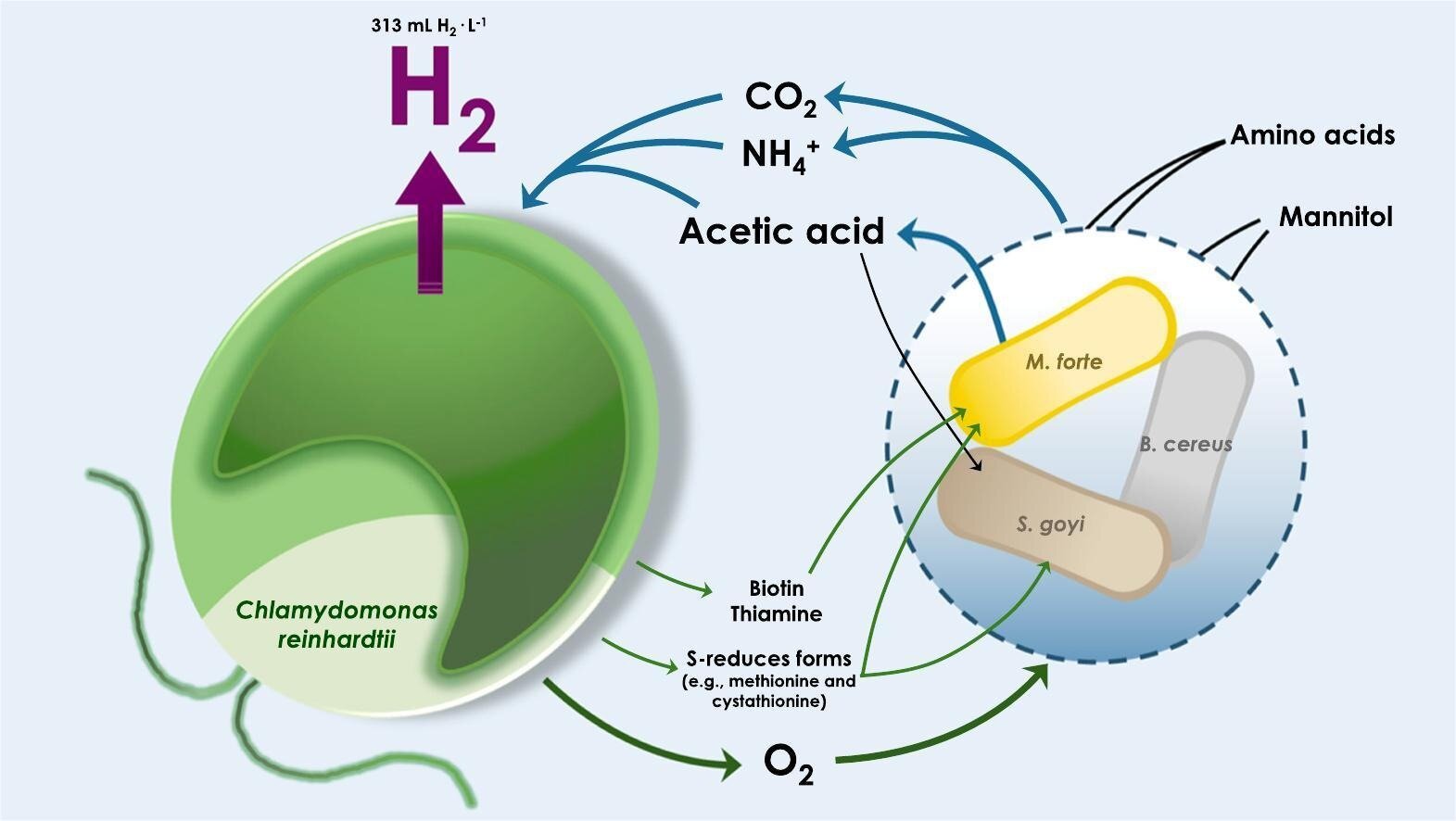 Image Credit: Science of The Total Environment (2023). DOI: 10.1016/j.scitotenv.2023.169559
Hydrogen As a Transportation Fuel in Combustion Engines
Video Source: Toyota
[Speaker Notes: Internal combustion engines can be manufactured to burn hydrogen instead of other fuels like gasoline or ethanol with only minor modifications. The catch is that hydrogen is dissimilar enough from gasoline in its energy content to create an issue with storage. When comparing the same mass of hydrogen to gasoline, hydrogen has more energy. However, because of hydrogen’s exceptionally low density, the same volume of hydrogen has less energy than gasoline. For a hydrogen combustion engine vehicle to have the same range as a gasoline-powered vehicle, the fuel tank would need to be four times larger than a gasoline tank.]
Hydrogen Fuel Cell Vehicles
Run by an electric motor, similar to an EV
Use hydrogen and fuel cells rather than rechargeable batteries
Just as quiet as hybrids and EVs when running
Limited cargo space to get desired range
Limited range to keep cargo space
Fuel Cells
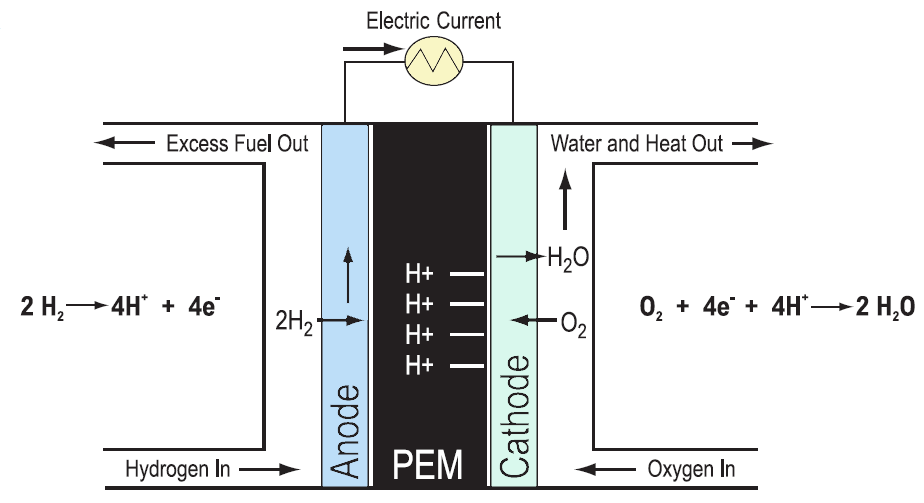 e-
e-
e-
e-
e-
e-
[Speaker Notes: (Consider using a laser pointer to show where the hydrogen molecules, H+ / protons, and electrons go through the fuel cell.)]
Can Hydrogen Really Fuel Vehicles?
[Speaker Notes: This video does a good job of providing the pros / cons of using hydrogen, and what needs to happen for hydrogen to be widely adopted as a transportation fuel.]
Infrastructure Challenges
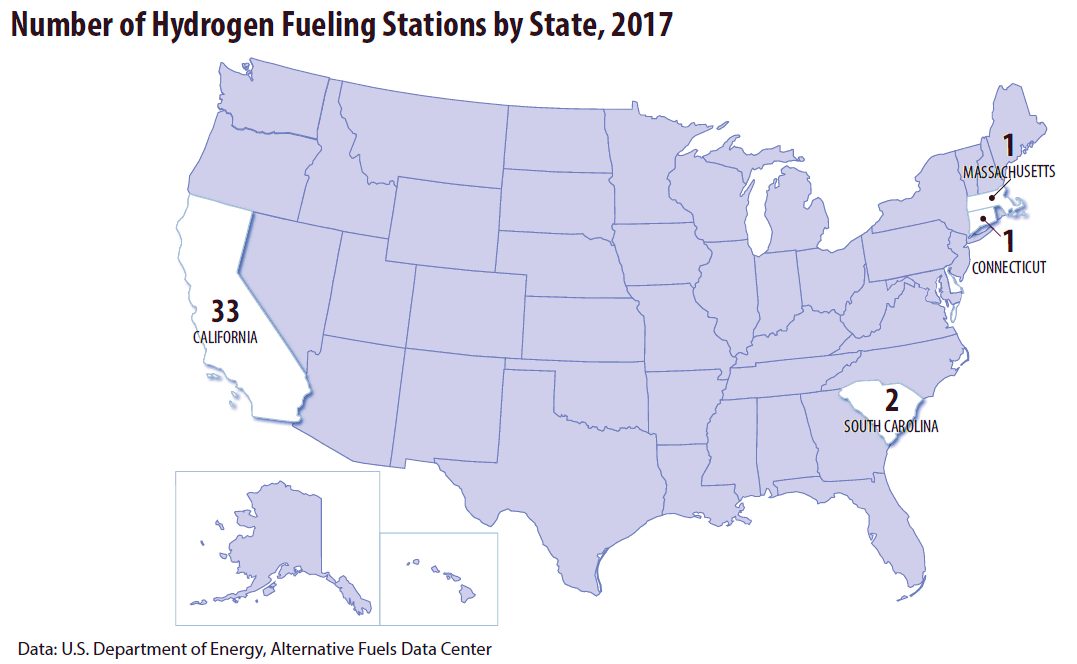 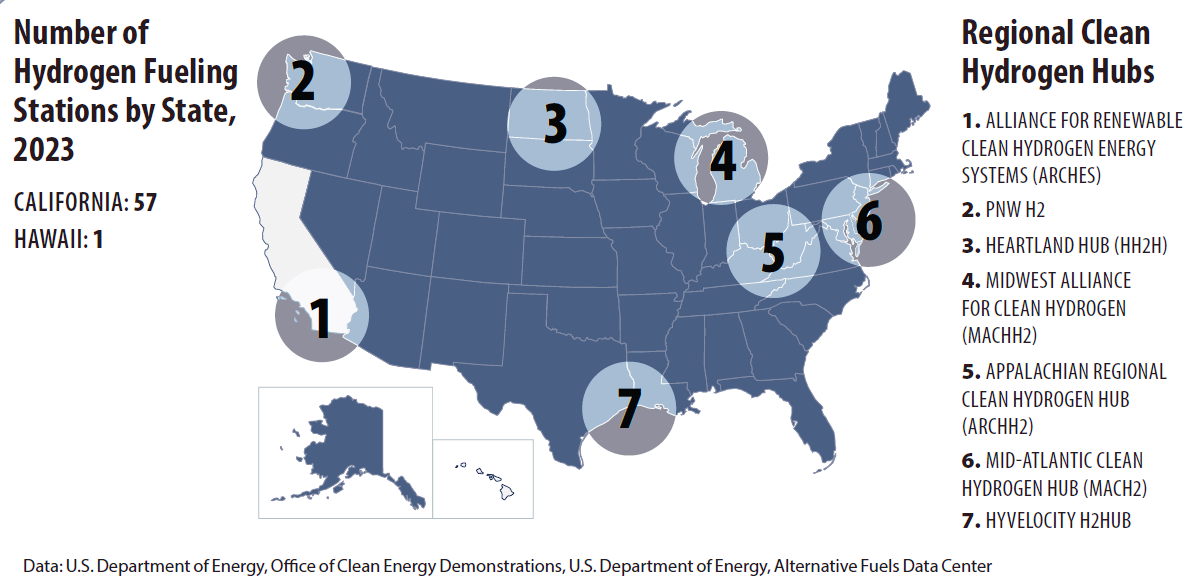 [Speaker Notes: Implementing hydrogen as a transportation fuel is a chicken vs egg paradox. Hydrogen cars will not be purchased by consumers who do not have access to fueling stations. Fueling stations will not be built by private investors unless there are customers to purchase the fuel. The 2010 Winter Olympics in Vancouver, BC, demonstrated how hydrogen can fuel transportation with a framework of buses used to shuttle people around Whistler. The Canadian government invested $89 million in buses and fueling infrastructure; similar investments by governments will likely need to be made to get hydrogen transportation fueling up and running.

The Regional Clean Hydrogen Hubs have been established over the last few decades to coordinate production, distribution, and storage networks for hydrogen.]
For More Information
To reach NEED:
www.need.org
info@need.org
(800) 875-5029
For more hydrogen information:
EIA – www.eia.gov
DOE - https://www.energy.gov/eere/fuelcells/hydrogen-and-fuel-cell-technologies-office